নিলাদ্রি,তাহিরপুর
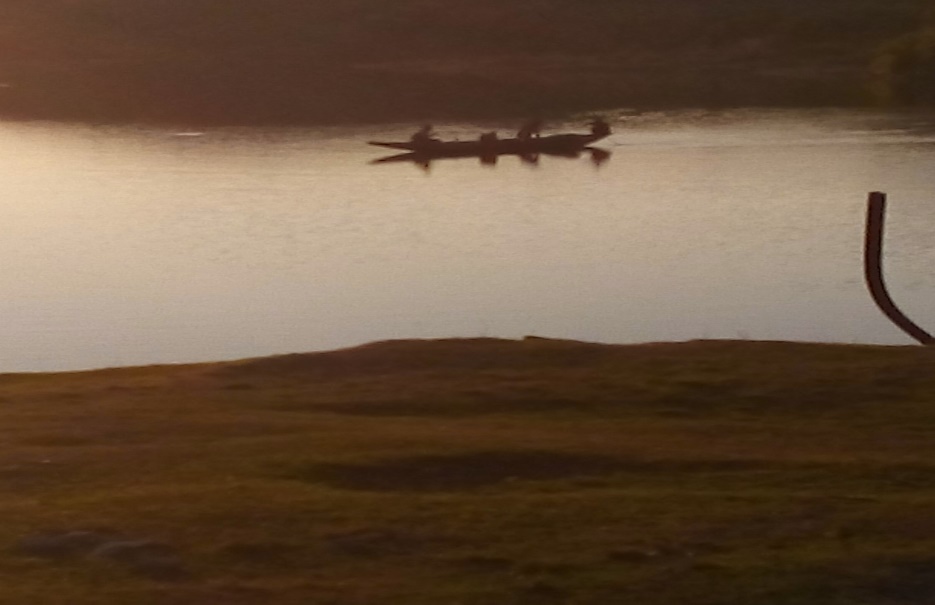 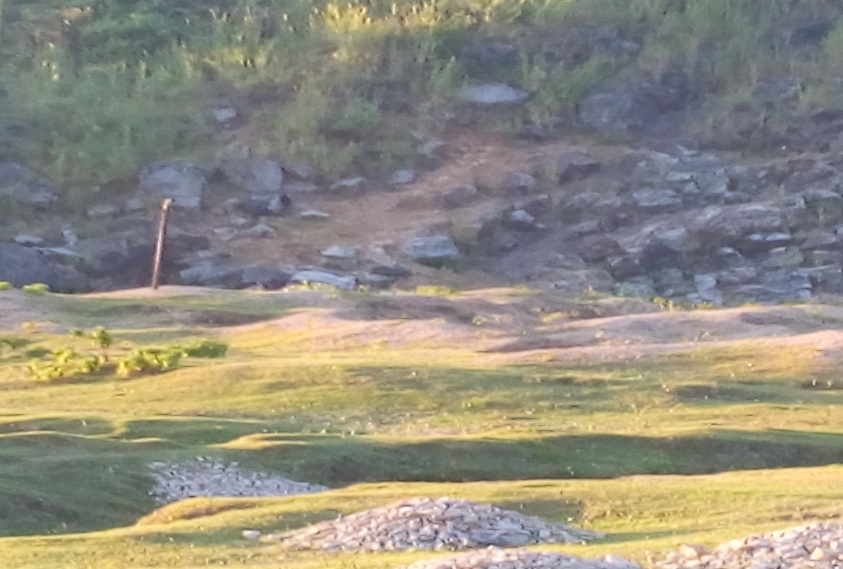 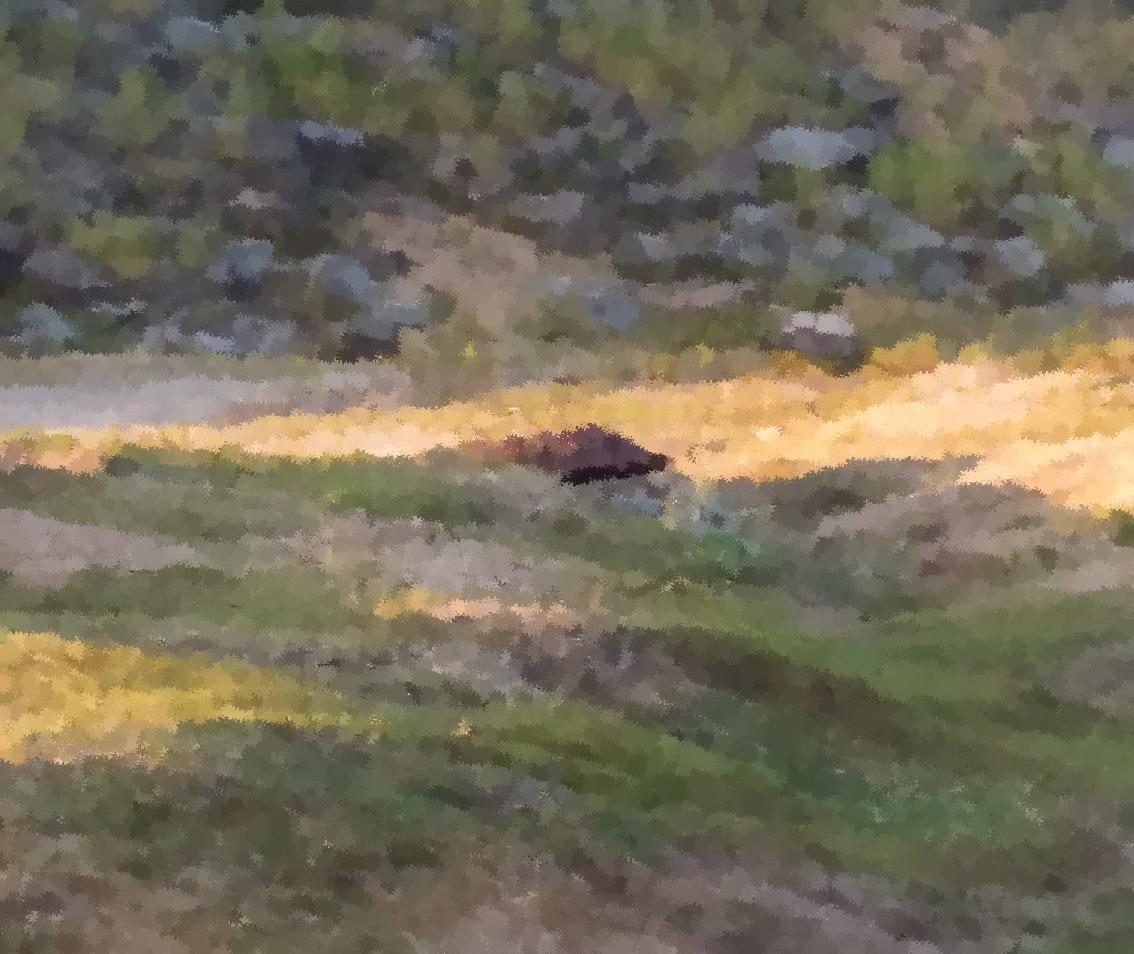 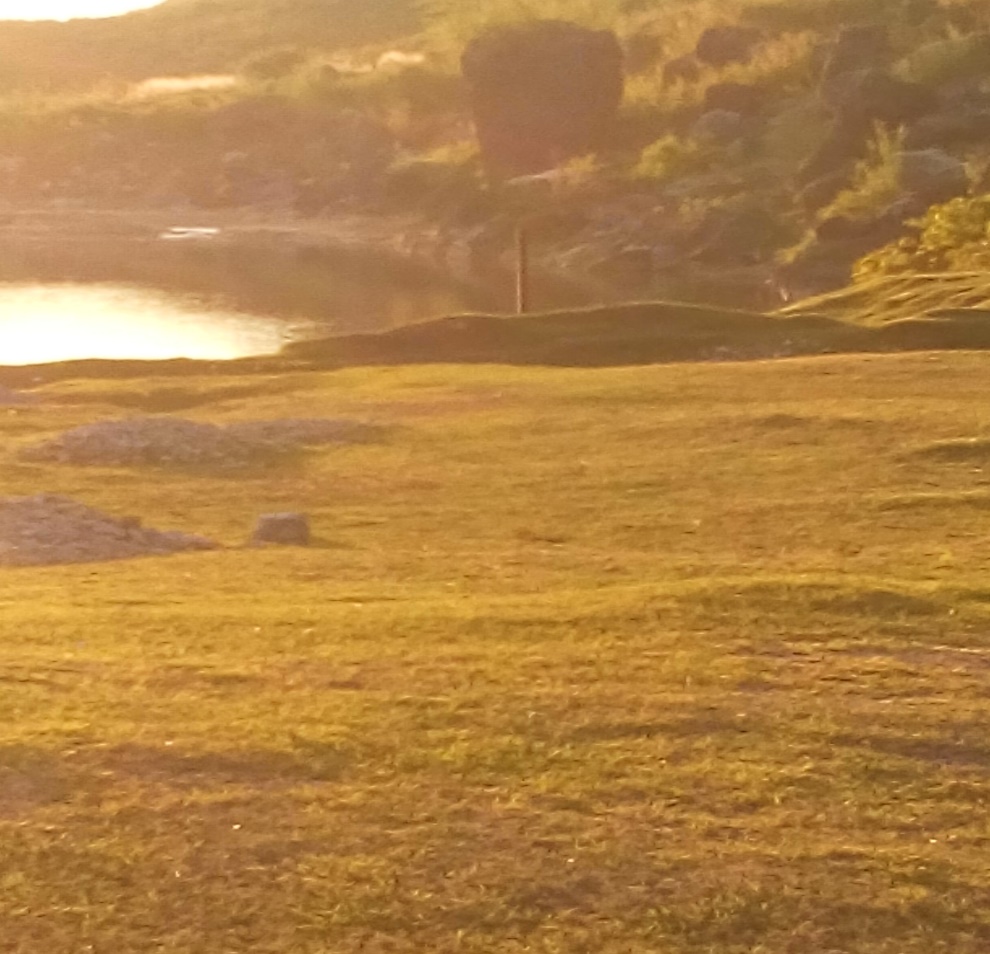 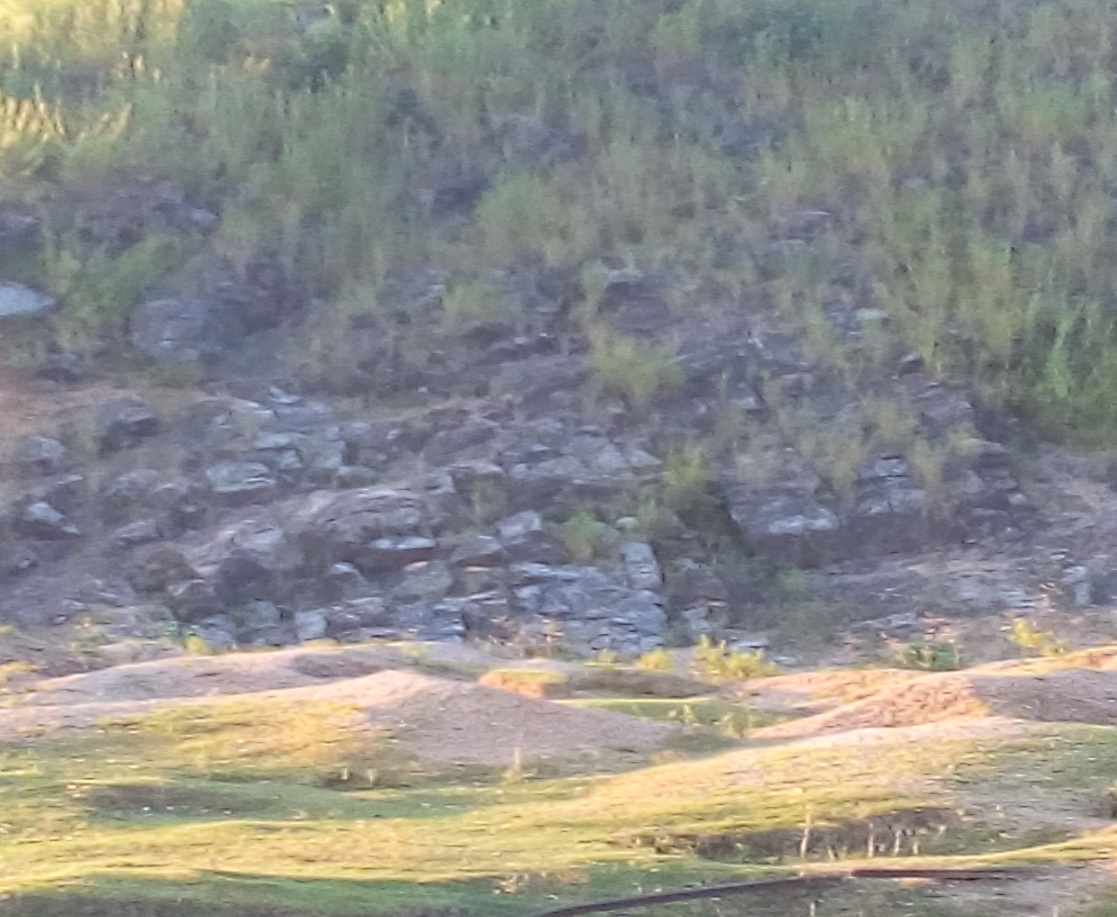 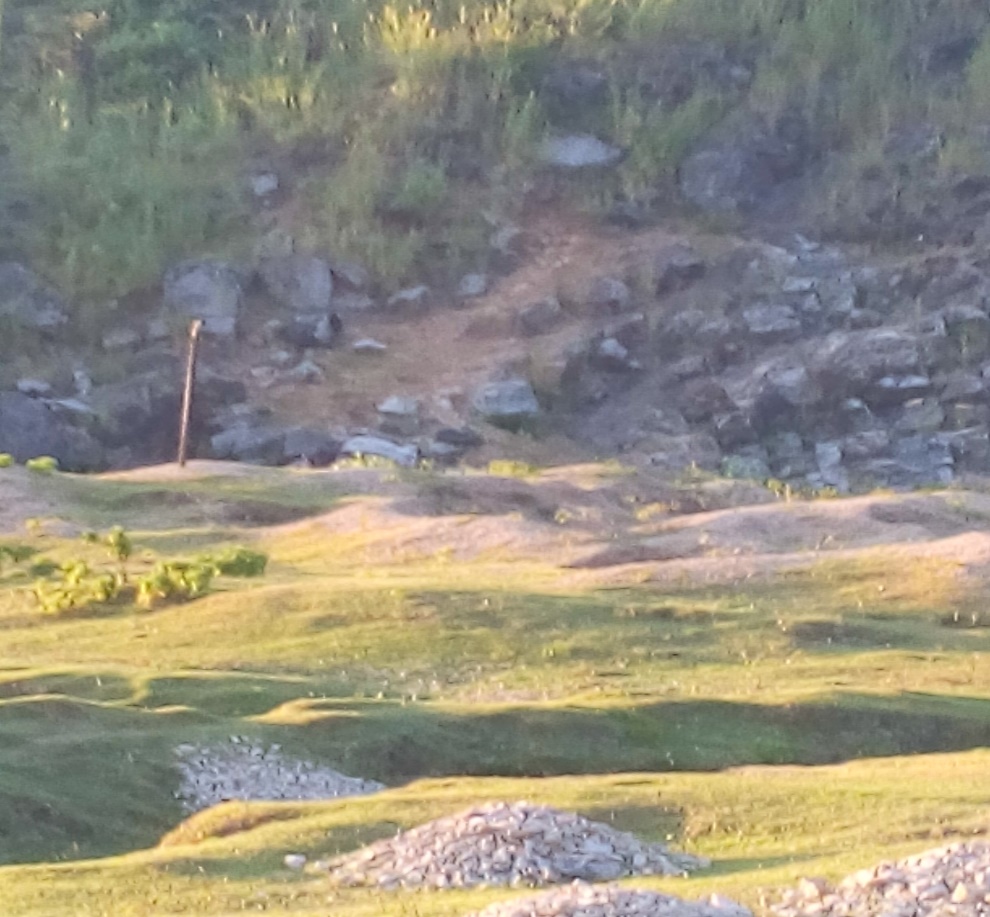 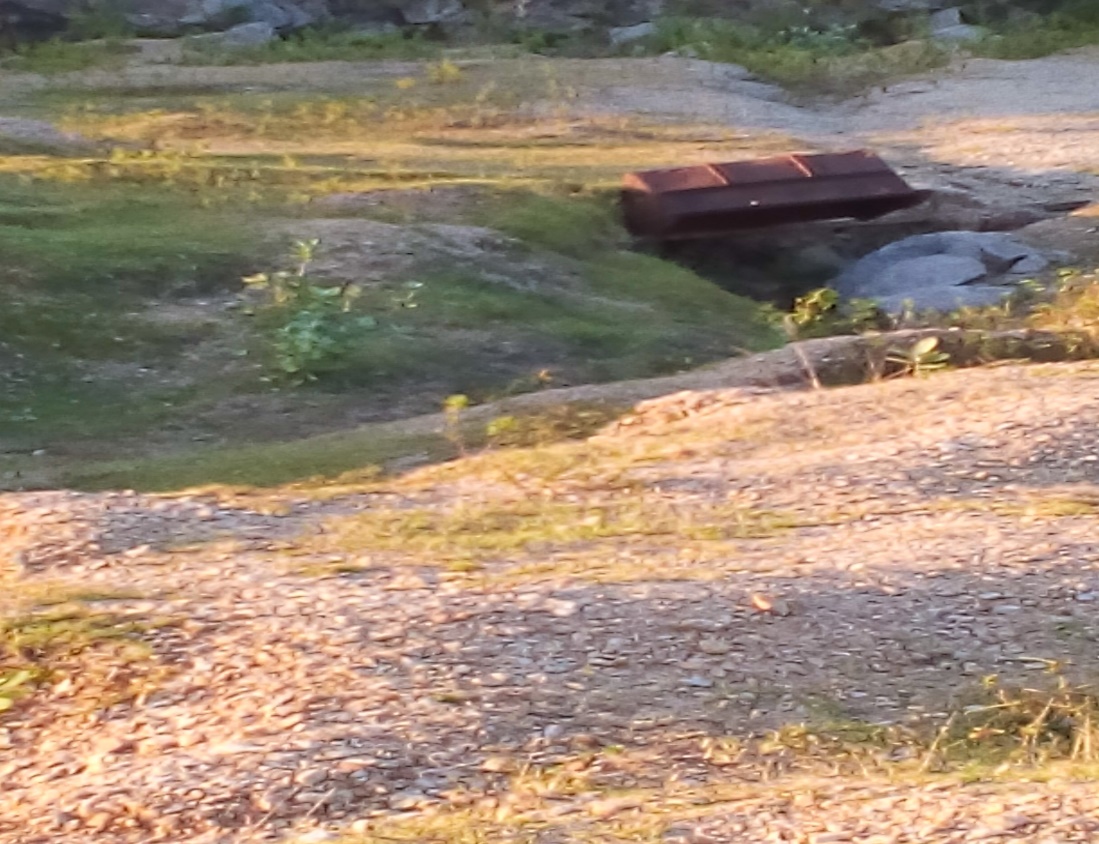 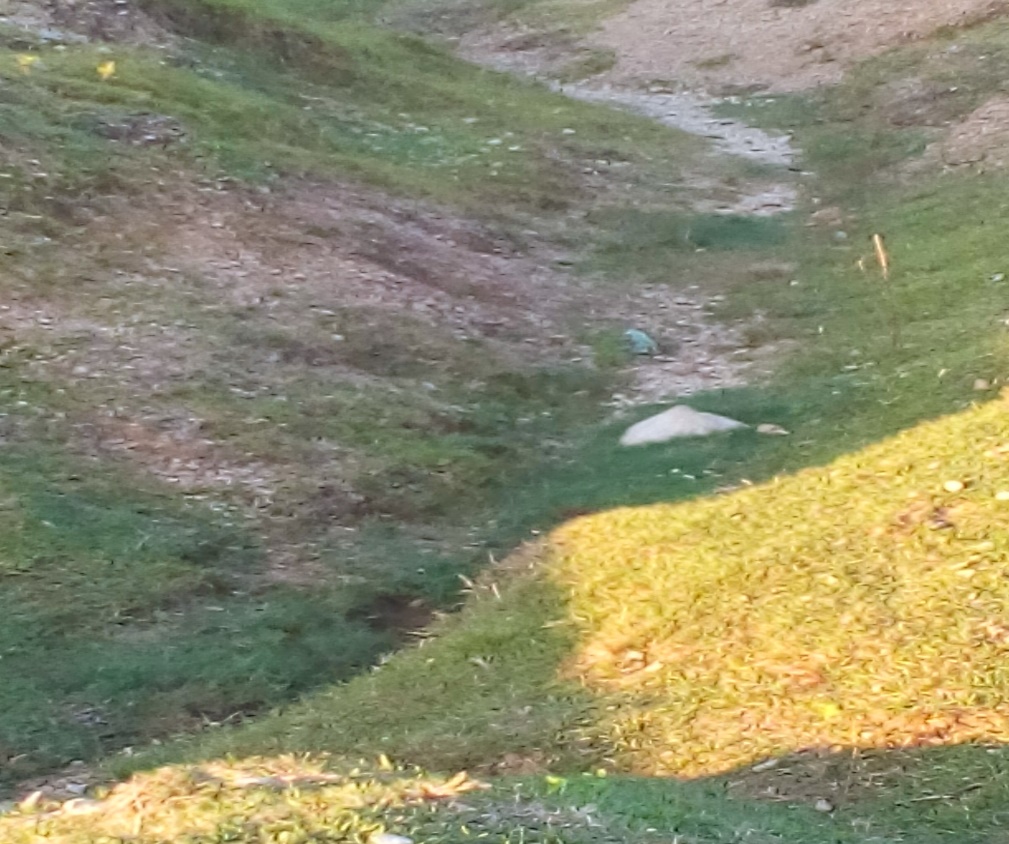 ধন্যবাদ
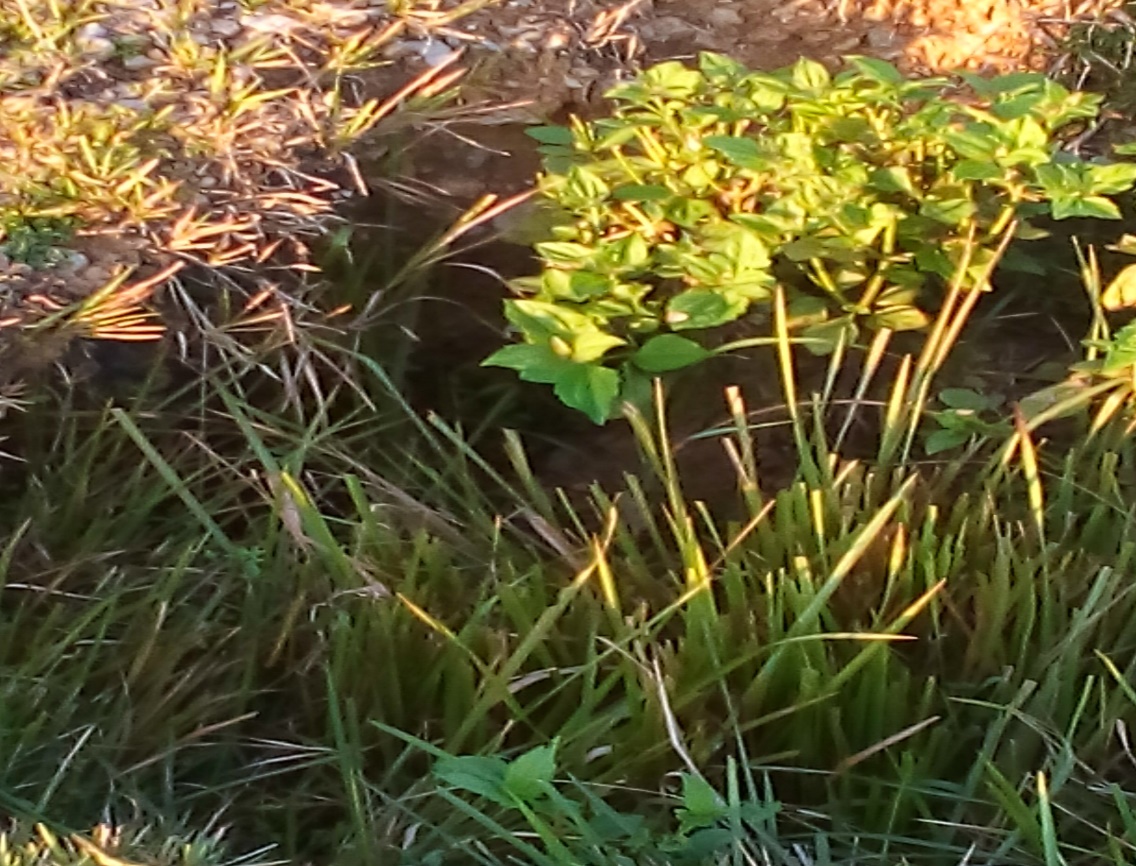 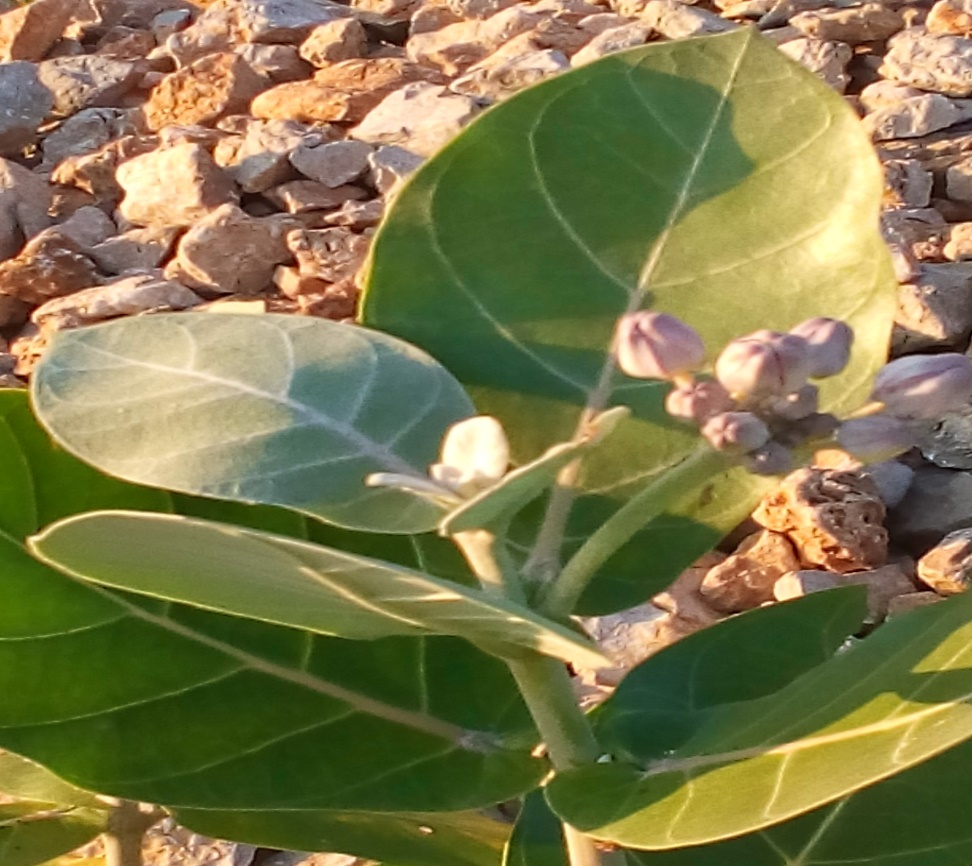